Clase Los materiales  .Ciencias Naturales. .Profesora: Carola Rubilar.Curso : 1 año A.
Comprensión de lectura.
Lenguaje y comunicación
Primer año A
Objetivo de aprendizaje : Identificar los materiales de mi entorno .
Semana del 26 al 30 de Octubre .
Trabajar cuaderno de actividades  .

(Páginas 59  )
Criterios de evaluación .
    Las preguntas del texto del  estudiante, tal como dice en el libro sólo comentar , no deben ser escrita en el cuaderno.
    Actividad : Trabajar en el cuaderno del estudiante página 59.No: carolaandrea.r@hotmail.com (Colocar nombre del alumno/a).
    Se revisará el  cuaderno del estudiante cuando eventualmente volvamos a clases en el aula.
Registro en el cuaderno.
Fecha:______________
OA: Identificar los materiales en mi entorno  .
                                    Actividad.
    Trabajar cuaderno de actividades página 59.
¡ Muy buen trabajo !
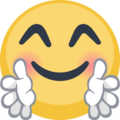